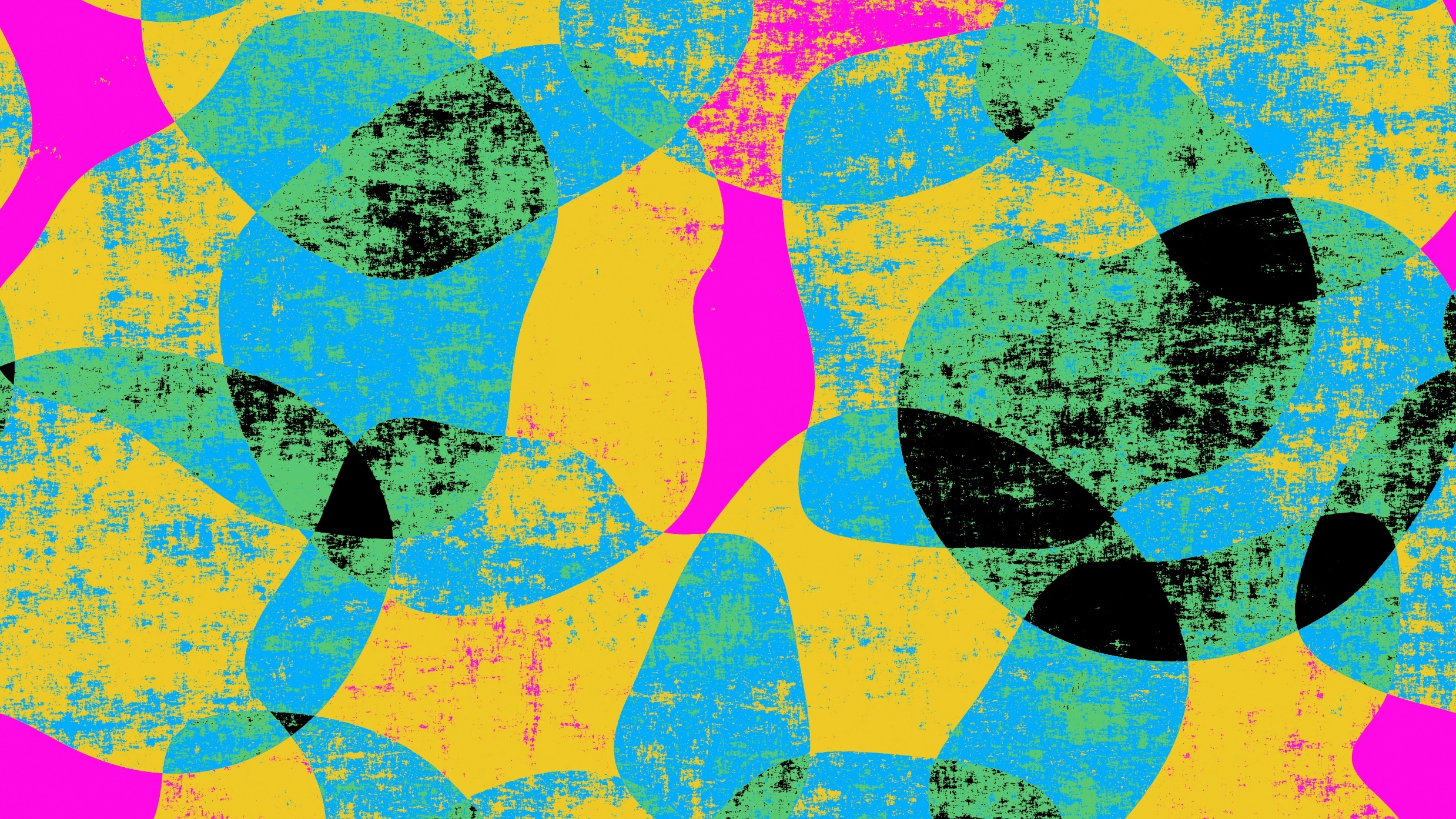 Student Activities @UConnHartford + Living & Working in Hartford
New Student Webinar, 2022
Student Activities (SA) enriches the intellectual, ethical, and social development of our students by providing excellent programs and services that promote student self-governance, respect for diversity, and life-long learning.
MISSION STATEMENT
IN OTHER WORDS,
We learn and play by these two mottos: 
Educate – Engage – Entertain 
Connection before Content
SETTING THE FOUNDATION,
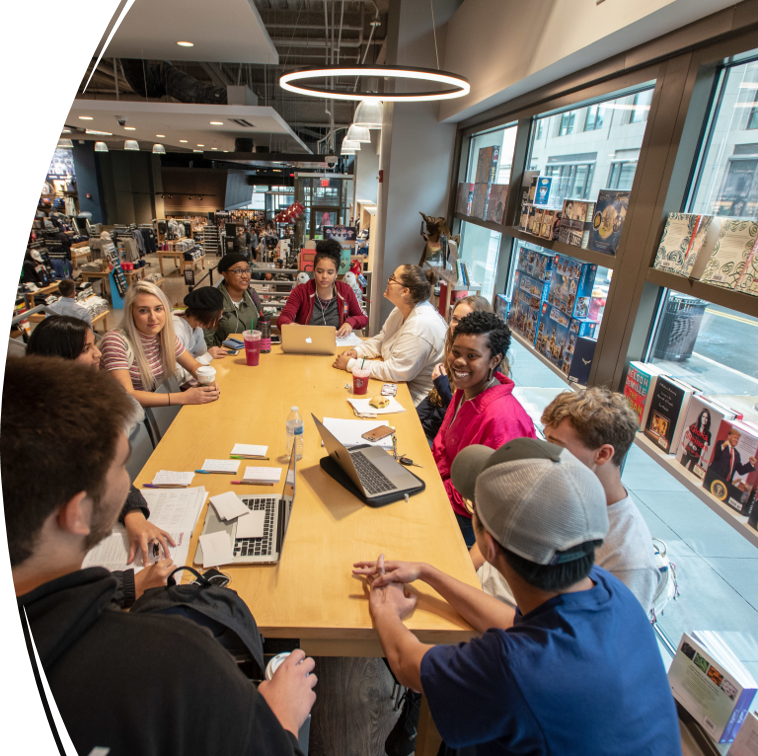 NEXT,
Undergraduates -- 
Arts Club
Dance Club
Empowered Women Collective
Gaming Club
Hartford Pre-Med Association
Hus-Keys A Cappella Group
Investment Analysis Society
Muslim Student Association (MSA)
Pre-Healthcare Organization
Graduate -- 
SSW Graduate Student Association (SSW GSA)
Graduate Association of Public Policy Students (GAPPS)
Student Bar Association
Graduate Business Association (GBA)
10. Social Work Student Association
11. UConn Business Professionals
12. World Club
13. Undergraduate Student Government (USG)
Communications Committee
Student Affairs Committee
Finance Committee
Programming Committee
Go to UConntact.uconn.edu/organizations to discover all student organizations!
FOR EXAMPLE,
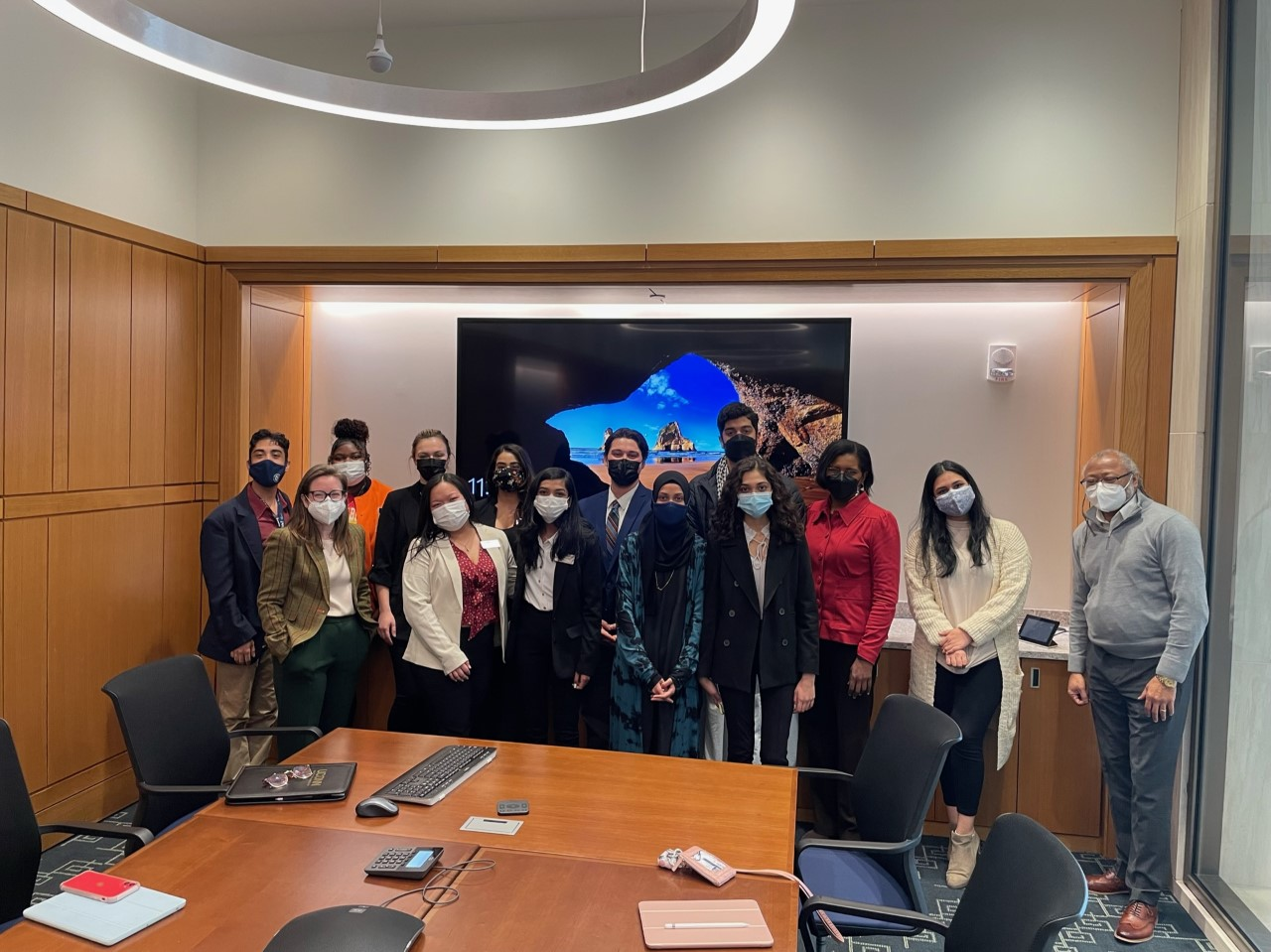 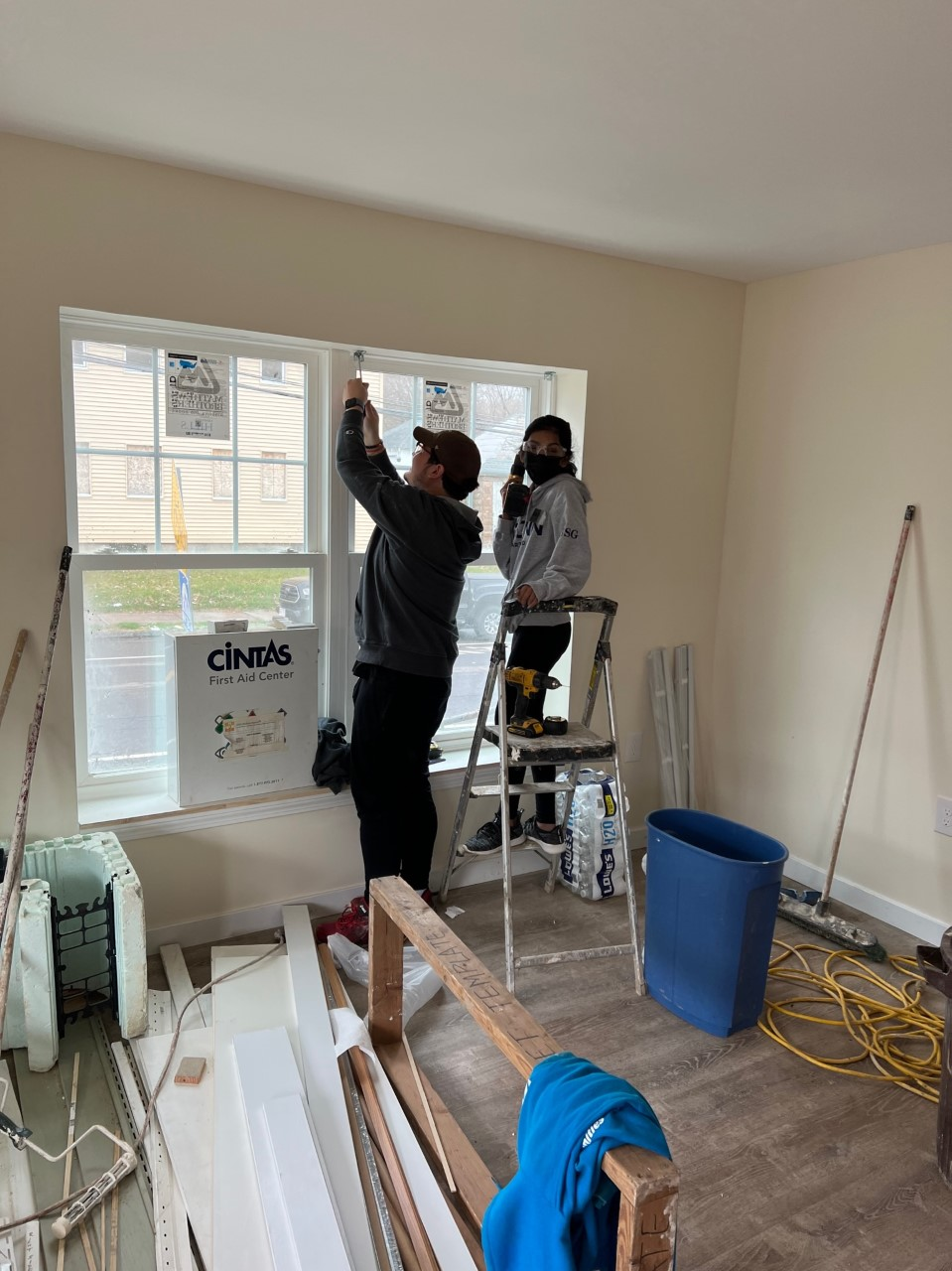 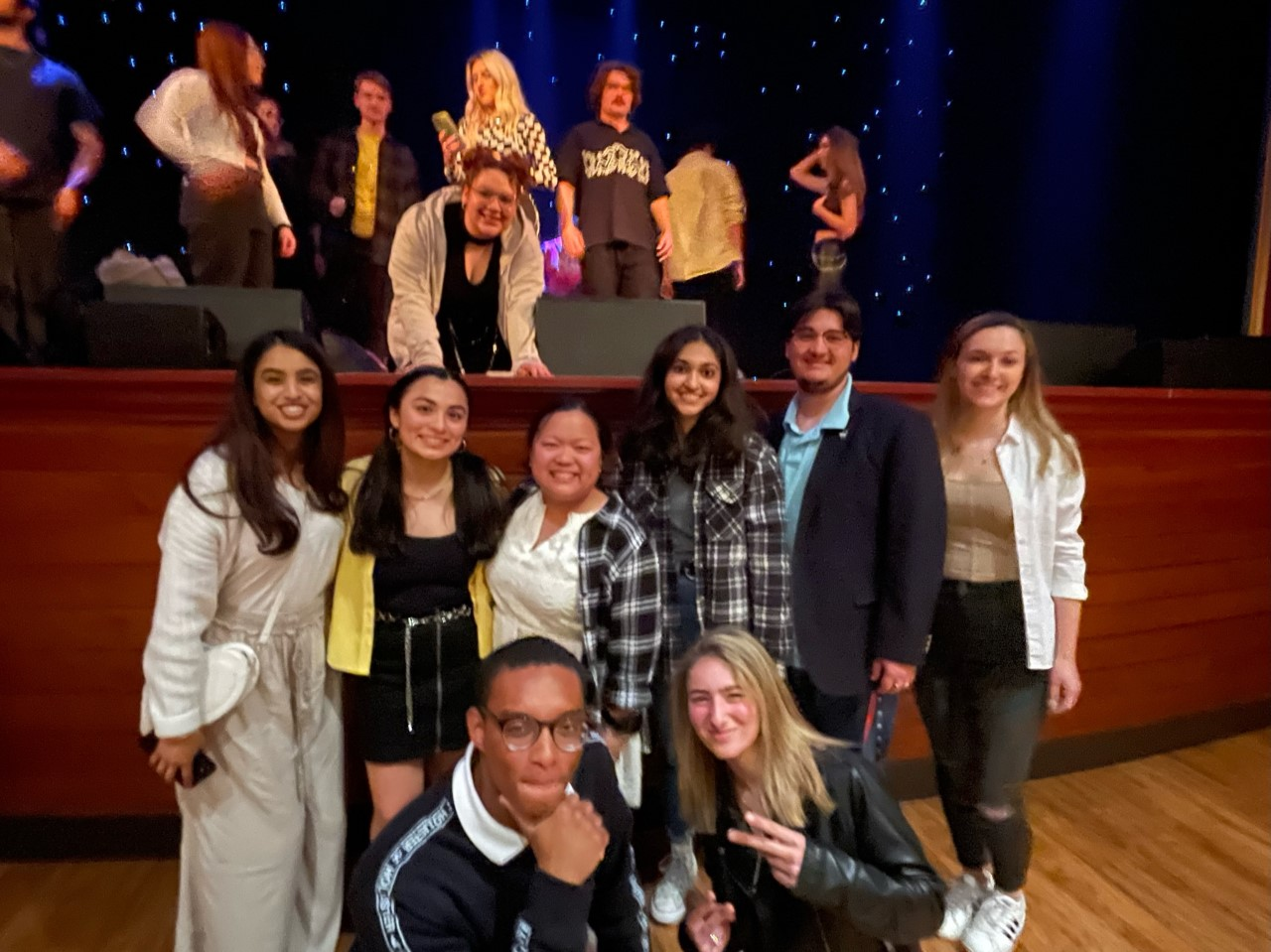 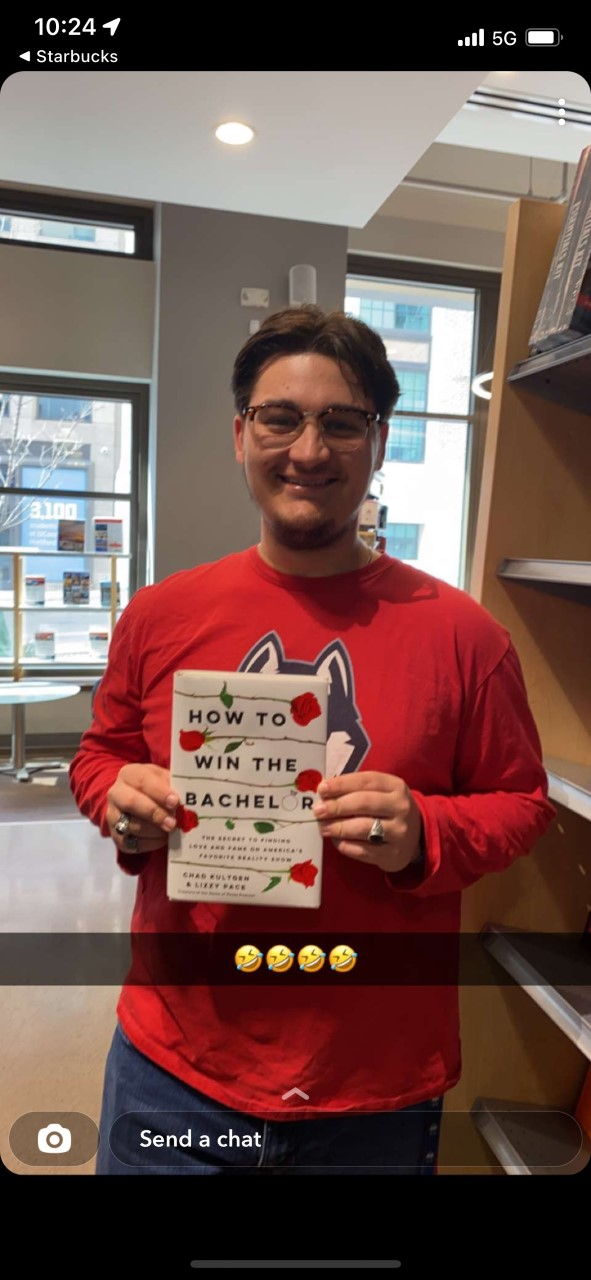 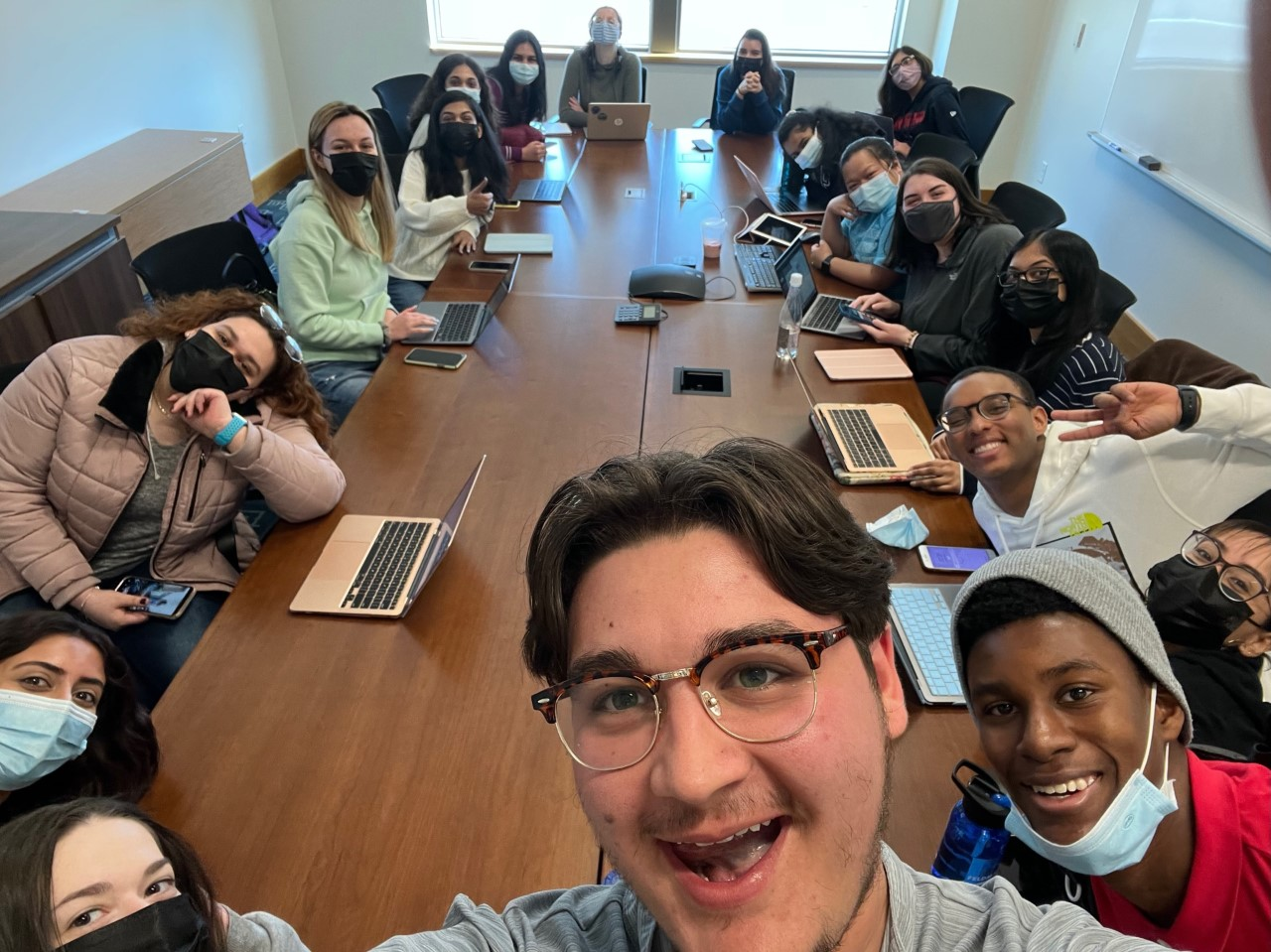 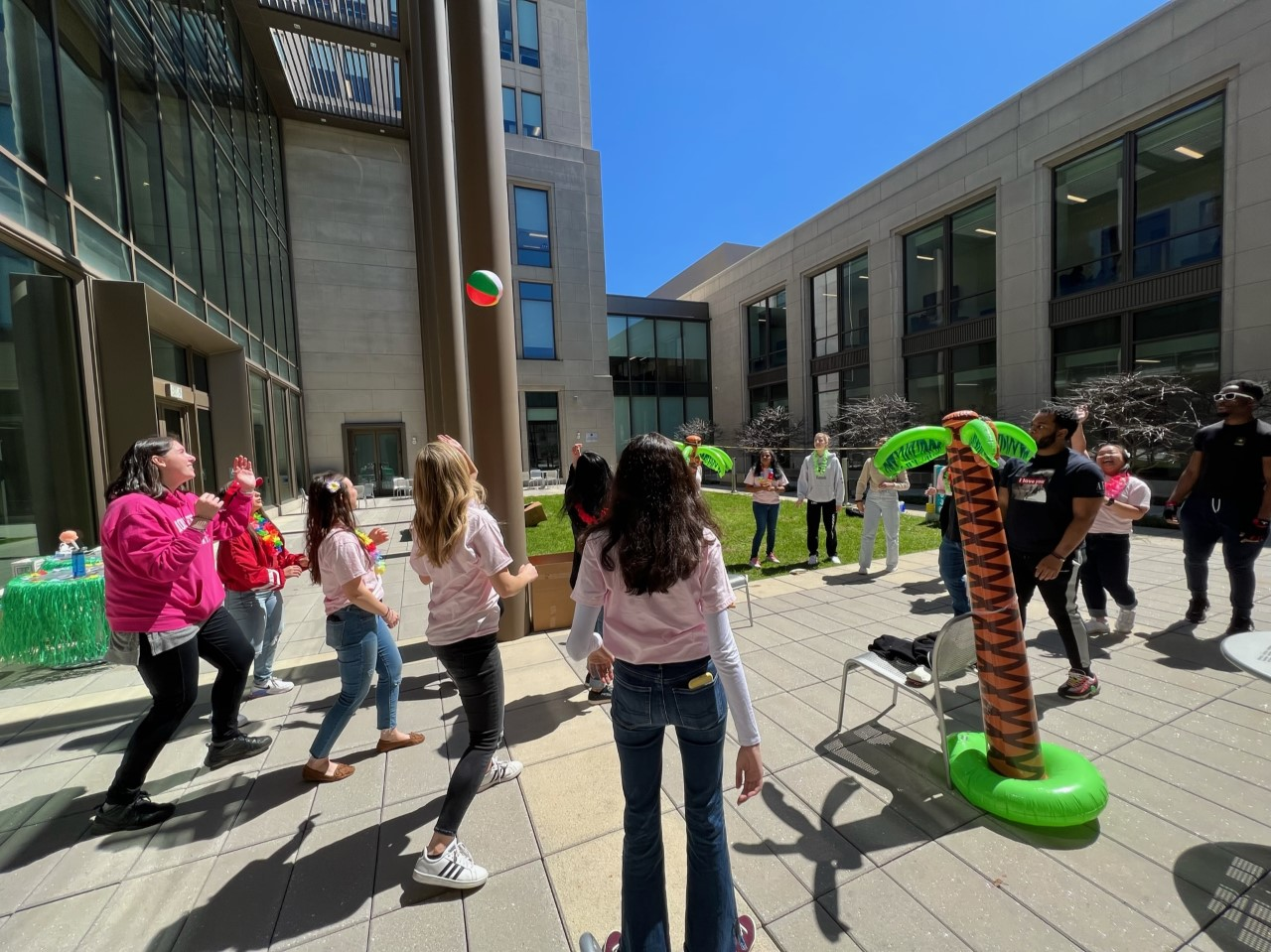 BUT, LIKE, WHY?
Build community
Meet new people
Develop crucial leadership skills 
Discover passions, strengths (weaknesses, too)
Maximize learning (co-curricular activity)
Learn to engage with diverse groups of people
Get a break from your studies
Teamwork
Build your resume with leadership experience!
According to Literature,
“Other things being equal, the greater the contact among students, the more likely individuals are to establish social and intellectual membership in the social communities of the college and therefore the more likely they are to remain in college” (Tinto 1993, 118)
.
.
.
involvement = persistence
“Sometimes labeled as 'the other education,' participation in extracurricular activities provides opportunities for students to apply classroom knowledge to real world settings and develops skills that will assist in the practical realities of living after graduation" (Astin, 1993; Kuh, 1995)
.
.
.
involvement = skill development
BEFORE WE CONTINUE,
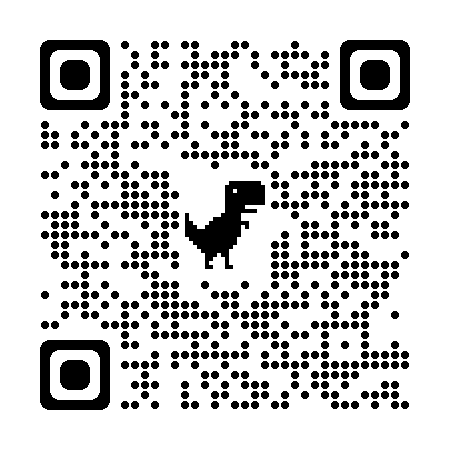 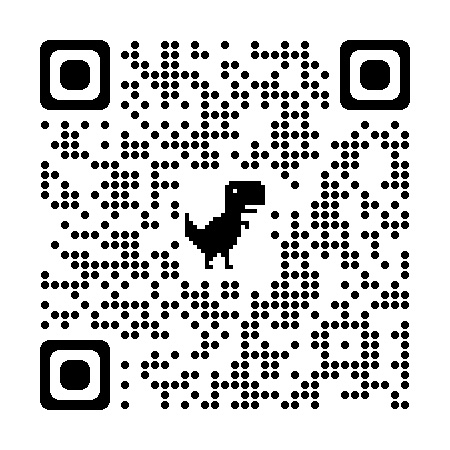 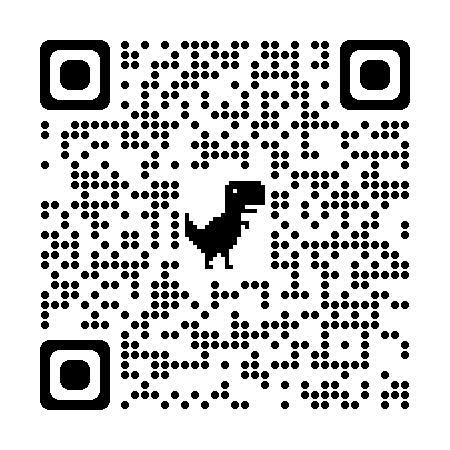 Click to add text
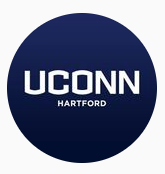 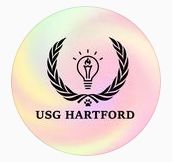 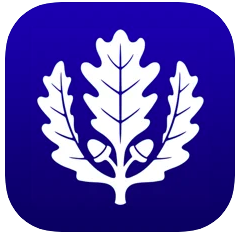 myUConn app in the App Store
@uconnhartfordusg
@uconnhartford
LOOKING FORWARD,
Hartford Hot Spots (according to Mubera)
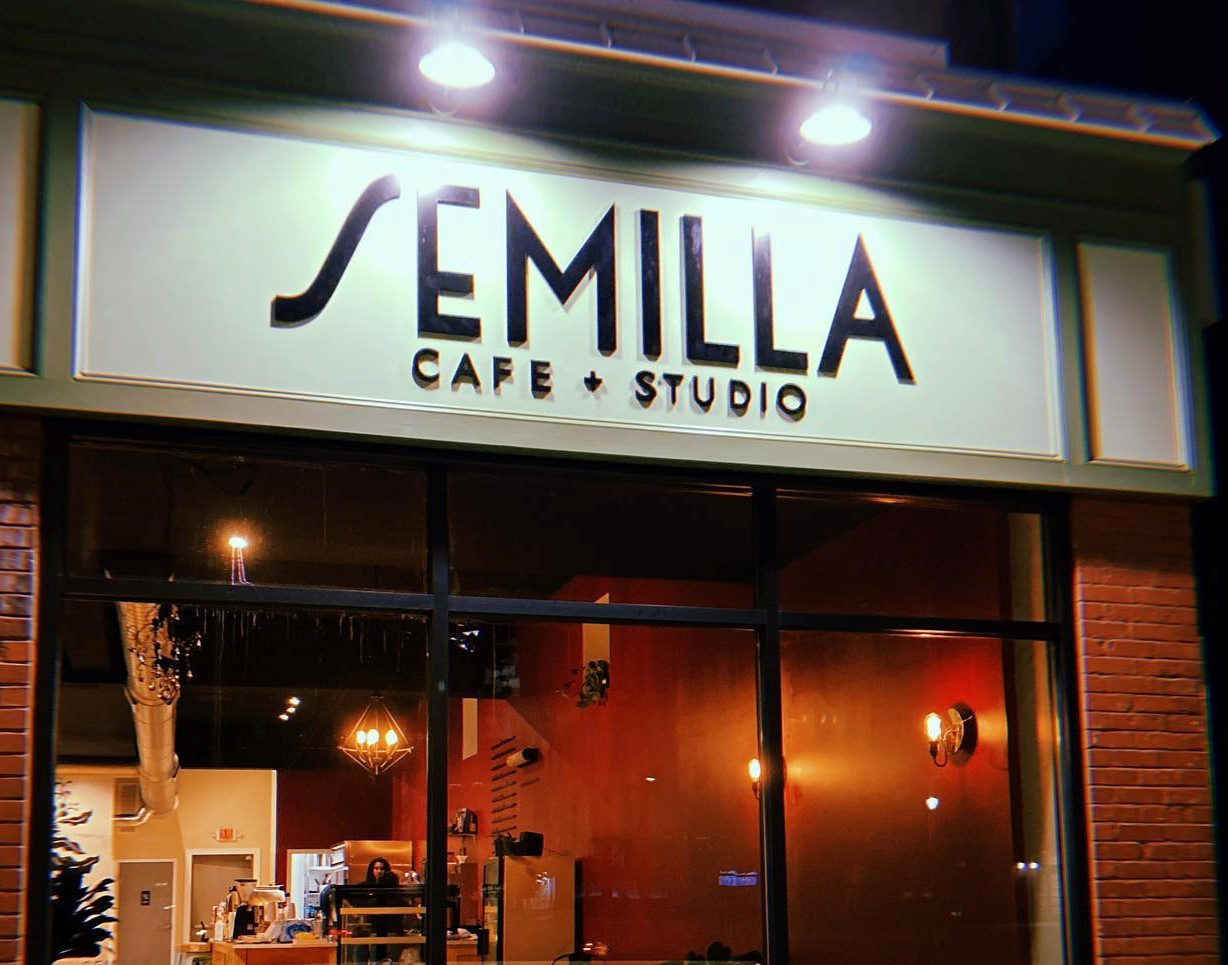 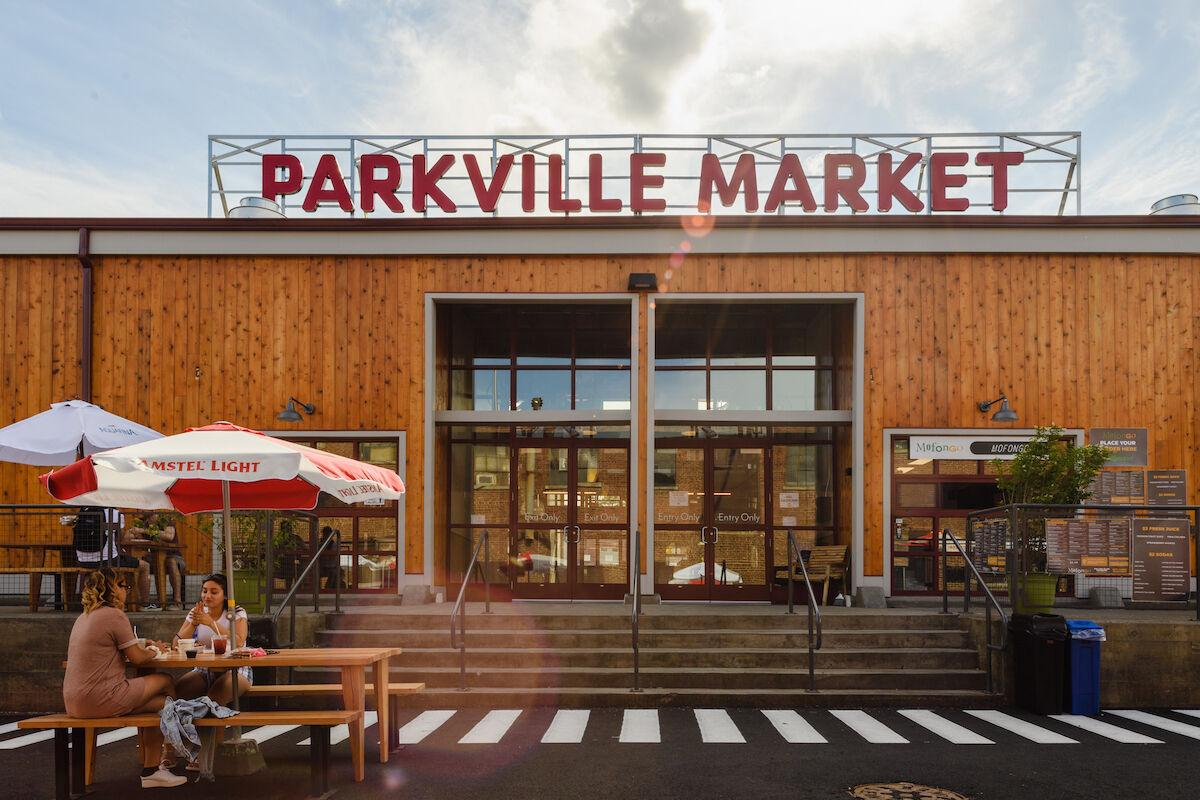 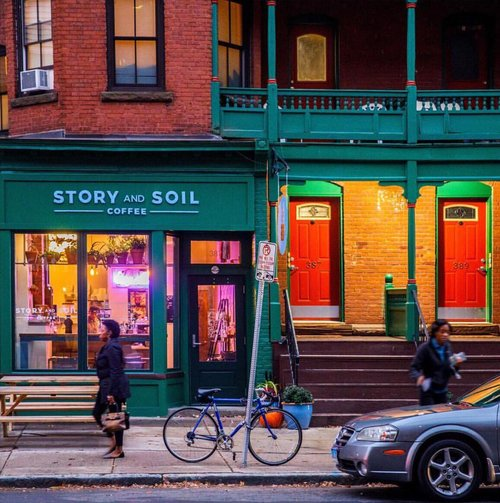 Semilla Café - Main St
Story & Soil Café - Capitol Ave
Parkville Market
Agave Grill 
Riverfront 
Bushnell Park
Wadsworth Atheneum
Bushnell Center for Performing Arts
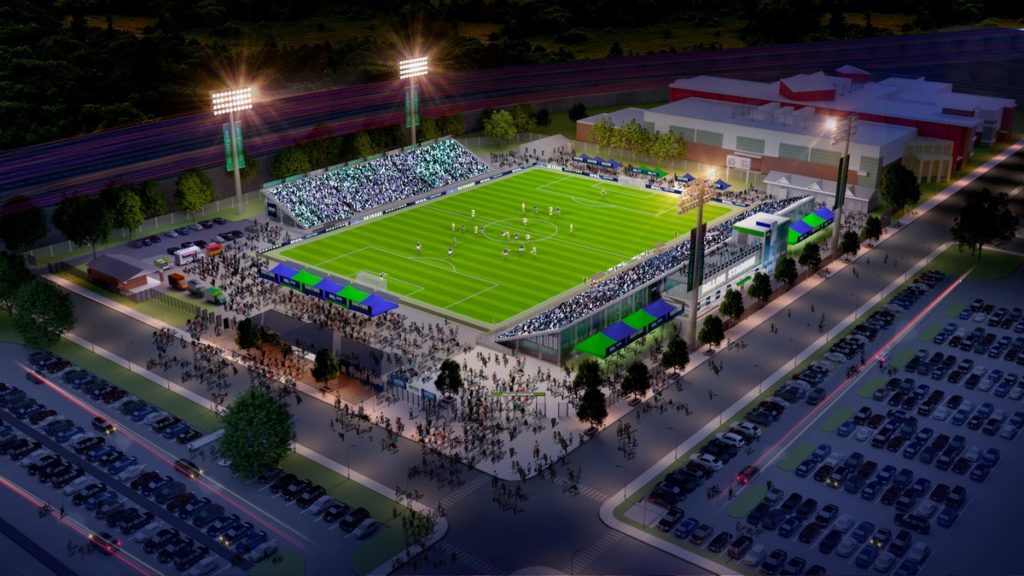 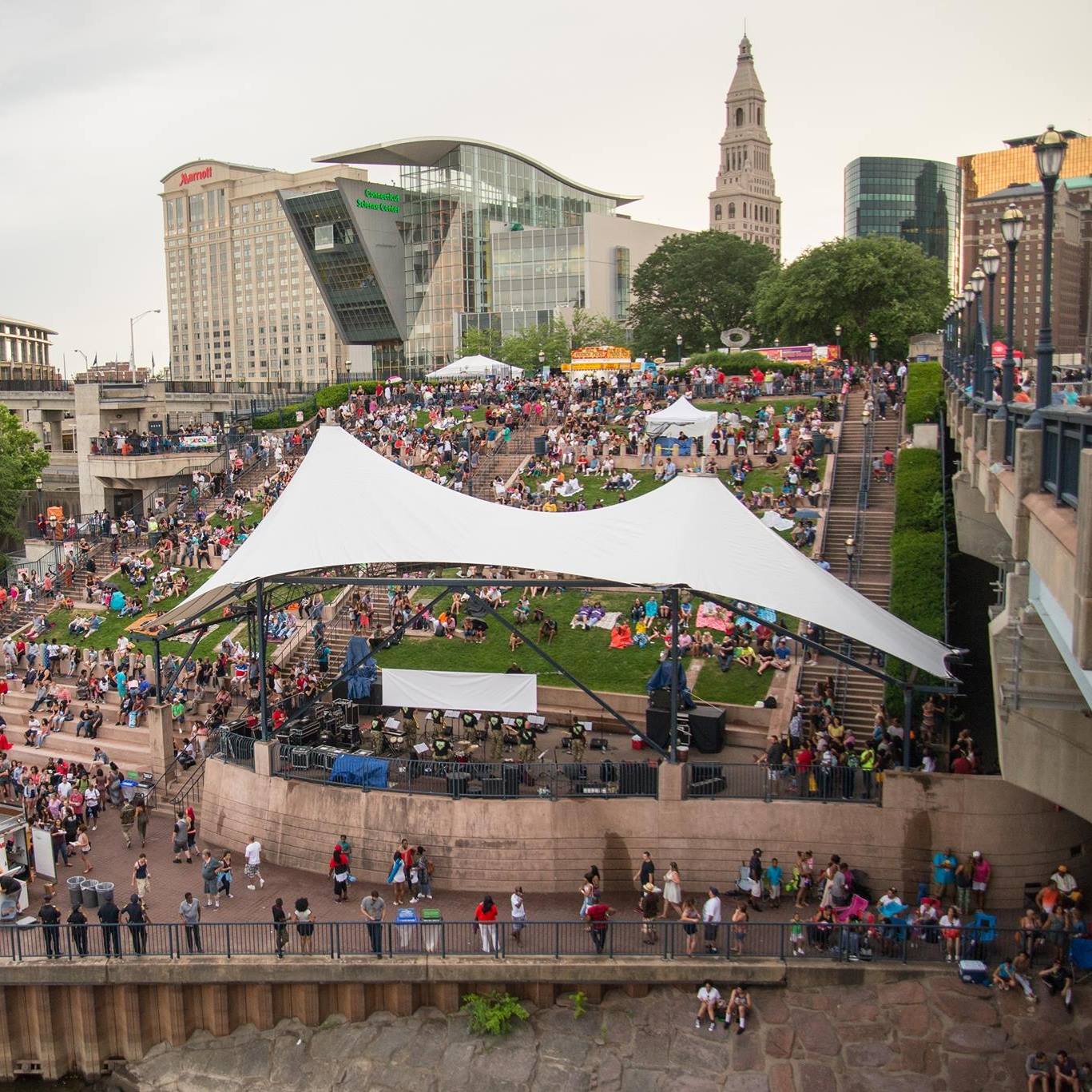 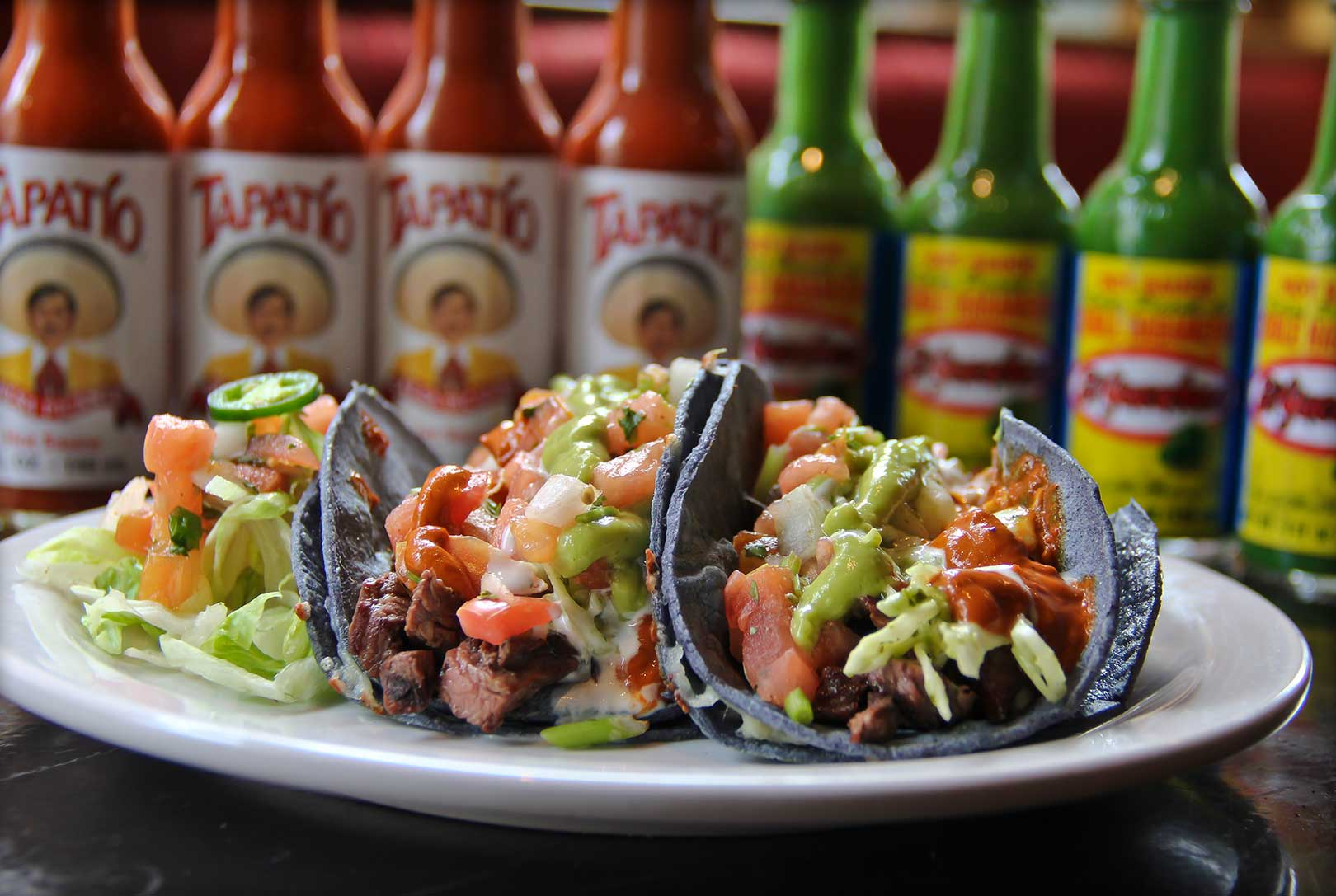 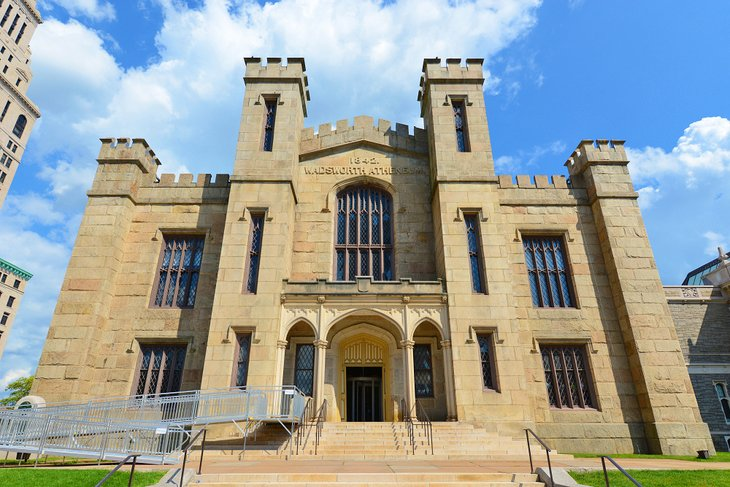 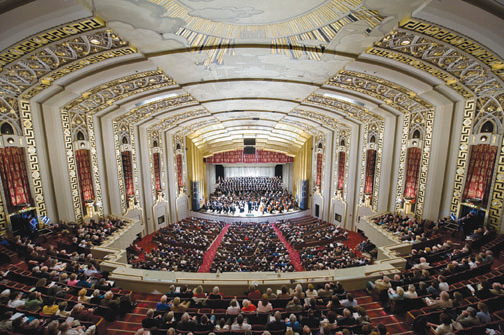 + Resources
https://events.uconn.edu - choose Hartford campus calendar
Hartford Today Digest – takes 30-60 seconds to skim it
https://parking-upass.uconn.edu/ - avoid the first week frenzy
Center for Career Development @UConnHartford
https://career.uconn.edu/hartford/ 
Assistant Director – Wiley.Dawson@uconn.edu 
Hartford is home to and destination for industries in insurance, health, tech, arts
https://Hartford.com
Questions:
mubera.becirovic@uconn.edu
hartford.studentactivities@uconn.edu